Роль чтения в развитии навыков XXI века



Жиркова Изабелла Ивановна, 
директор МБУ «Сунтарская МЦБС»
Факторы, особенно сильно влияющие на 
детское чтение 
• школьное образование, в том числе обучение «читательской грамотности»; 
• наличие развитой «книжной среды», в том числе библиотек с хорошими фондами; 
• существование подготовленных руководителей детского чтения — учителей, воспитателей, библиотекарей; 
• развитость других каналов коммуникации и способов проведения досуга; 
• визуальная культура – «ВРЕМЯ ЧИТАТЬ», «ЧИТАТЬ МОДНО»
• Интернет – сайты, блоги, социальные сети
Социологический опрос детей и подростков школьного возраста (2019-2020гг)
Научно-исследовательский центр Национальной библиотеки Республики Саха (Якутия)
О. И. Афанасьева, кандидат педагогических наук, заведующая кафедрой библиотечно-информационной деятельности и гуманитарных дисциплин ФГБОУ ВО «Арктический государственный институт культуры и искусств», научный сотрудник НБ РС(Я)
А. Б. Неустроева, кандидат социологических наук, ведущий научный сотрудник Академии наук РС(Я), научный сотрудник НБ РС(Я
Цель социологического опроса стало выявление современных тенденций и изменений в характеристиках детского чтения в Республике Саха (Якутия).
  Данный опрос стал продолжением социологического исследования, проведенного в 2013 году в Республике Саха (Якутия), и позволил выявить и сравнить основные показатели детского чтения:
Доля любящих читать детей сократилась на 15,2% 
Доля не любящих читать детей прибавилось на 10%.
Таким образом, исследование структуры современного детского чтения, его функций и содержания, выявленные изменения в чтении детей и подростков, позволили нам говорить о формировании нового типа детского чтения, которое подвержено влиянию внешних социокультурных, социально-экономических и политических факторов развития региона. 
Сущность происходящих изменений в детском чтении заключается в переходе от книжного (бумажного) чтения к чтению экранному и мобильному, переход от экзистенциального чтения к учебному и обыденному чтению.
1Ч и 4K : чтение и навыки XXI века
Книги – важное звено для формирования навыков XXI века 
Читательская грамотность- ключ к другим видам функциональной грамотности.
Функциональную и читательскую грамотность можно сравнить с мышцами, которые необходимо накачивать, а успех зависит от вложенного времени и усилий.
Любовь к книгам и привычка к чтению – залог успешной жизни.
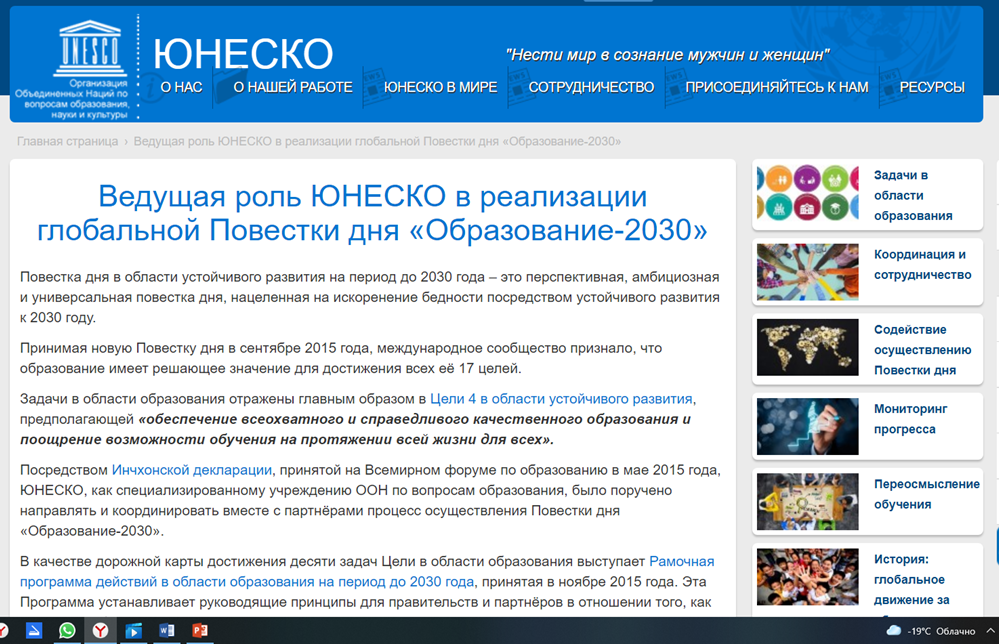 «Устойчивое развитие не может быть достигнуто исключительно за счет технологий, политического регулирования или финансовых механизмов. Человечеству необходимо изменить образ мышления и поведения».
Влияние чтения на развитие важных качеств  для будущей жизни

Критическое мышление - отличать достоверное (или информативное) от манипулятивного

Креативность -  зависит от качества изучаемой литературы.  Лучшая практика- творческое чтение, взаимосвязанное с другими видами искусства: например, актерским мастерством, театром, кино

Коммуникации-  чтение позволяет расширять круг тем.  Нынешний ребенок – будущий взрослый – может не только пообщаться на «приземленные» бытовые темы, но и блеснуть своей эрудицией, а грамотная, богатая речь станет для него пропуском в «высшие эшелоны», в элитарные круги

Командная работа -  чтобы ребенок достиг успехов в командной работе, создается множество литературных проектов, творческих исследований на базе школ, библиотек, центров дошкольного и дополнительного образования.

ЧТЕНИЕ = САМООБРАЗОВАНИЕ  -   важный навык XXI века
«Есть преступления хуже, чем сжигать книги. 
Например – не читать их».  Рэй Брэдбери
Чтение - один из надёжных механизмов социализации человека, его приобщения к идеям, ценностям и нормам, в которых нуждается общество. 
Активно читающие люди: 
1. Способны мыслить в категориях проблем, схватывать целое и выявлять противоречивые взаимосвязи явлений; более адекватно оценивать ситуацию и быстрее находить правильные решения; 
2. Имеют большой объем памяти и активное творческое воображение; 
3. Лучше владеют речью: она выразительнее, строже по мысли и богаче по запасу слов; 
4. Точнее формулируют и свободнее пишут; 
5.  Легче вступают в контакты и приятны в общении; 
6.  Обладают большей потребностью в независимости и внутренней свободе, более критичны, самостоятельны в суждениях и поведении.
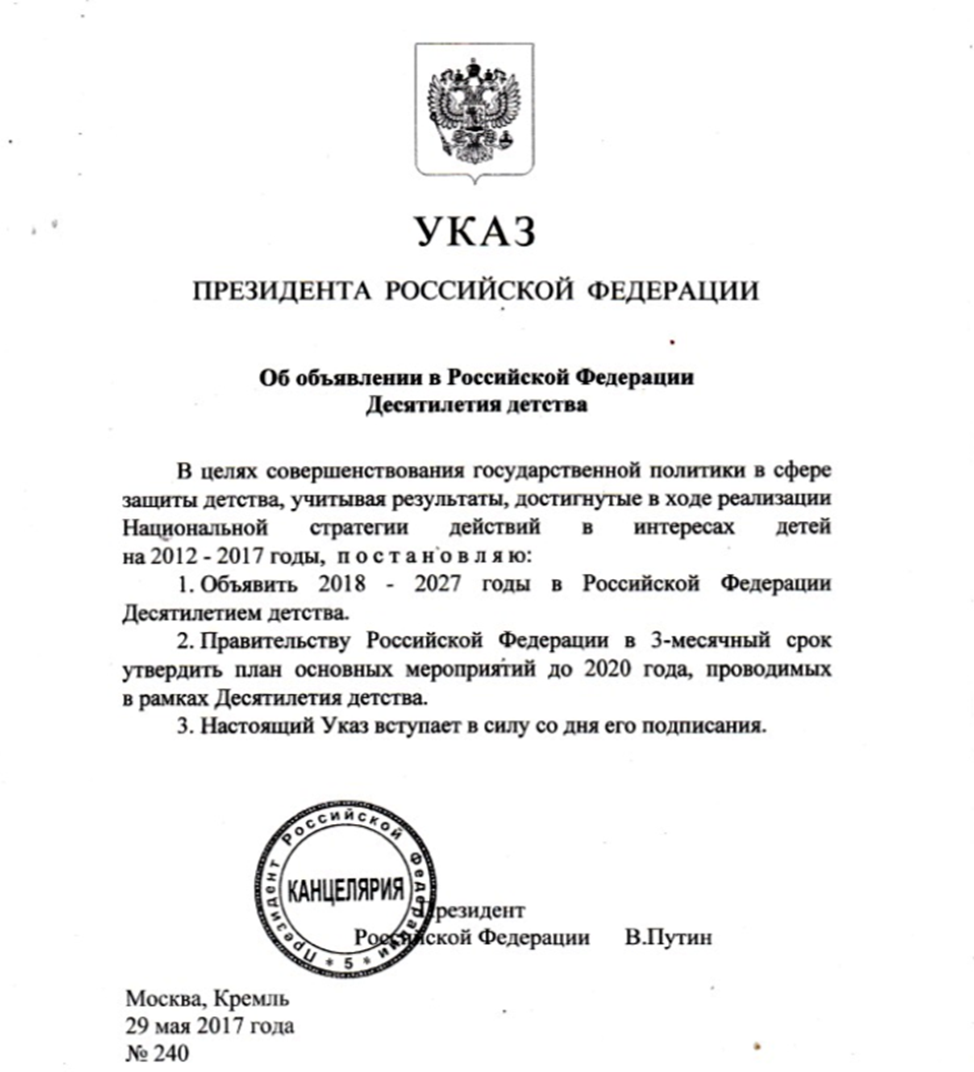 Республиканский проект «Читаем все».
Всероссийские акции
Проект «Школа волонтеров чтения», получивший президентский грант. Его девиз: «Чтение не связано с регламентом жизни общества, оно естественно, как любовь и образ жизни». 
Проект уже завершен, однако на платформе «Степик» на его основе организован курс, соответствующий стандартам ФГОС. 
В рамках курса слушатели исследуют такие темы, как «Текст как феномен культуры» и «Феномен чтения и права читателей».
Проект-книга «Навигатор для самообразования» под эгидой Российской школьной библиотечной ассоциации и Российского государственного педагогического университета им. Герцена.
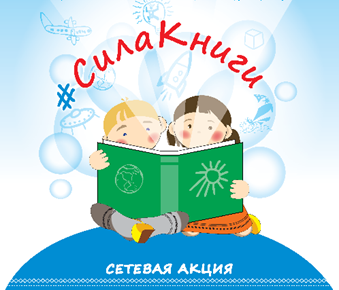 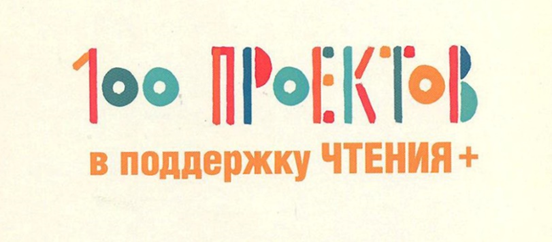 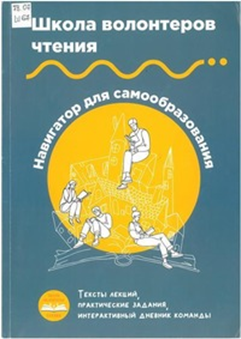 Сайт Национальной библиотеки
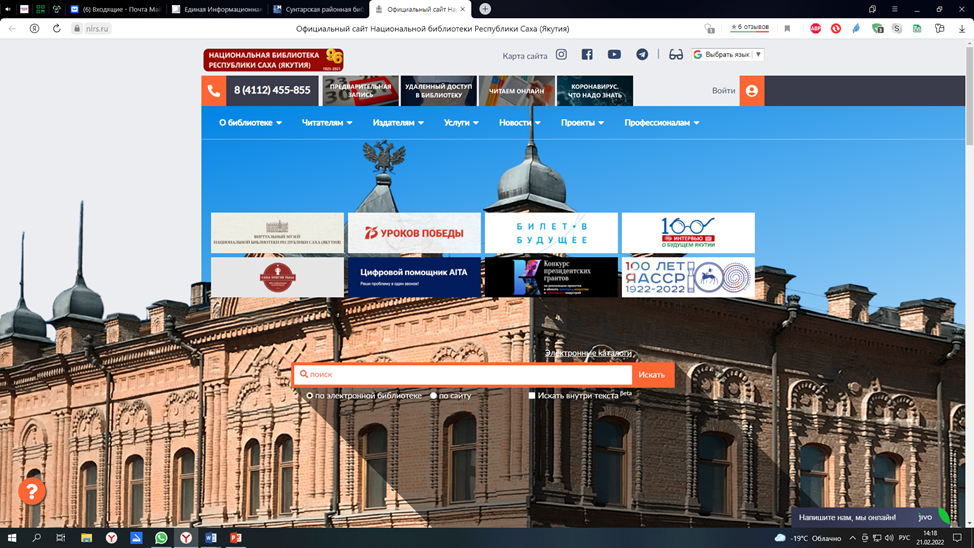 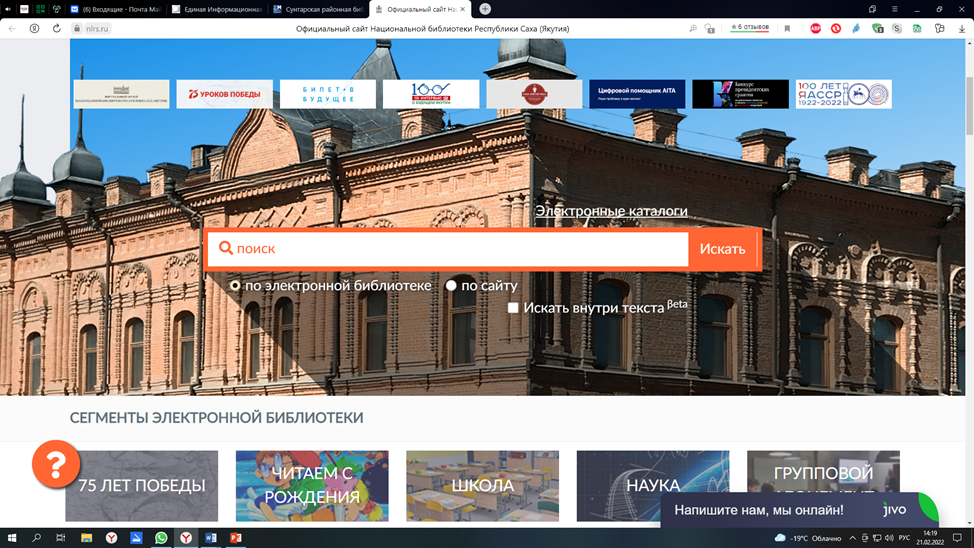 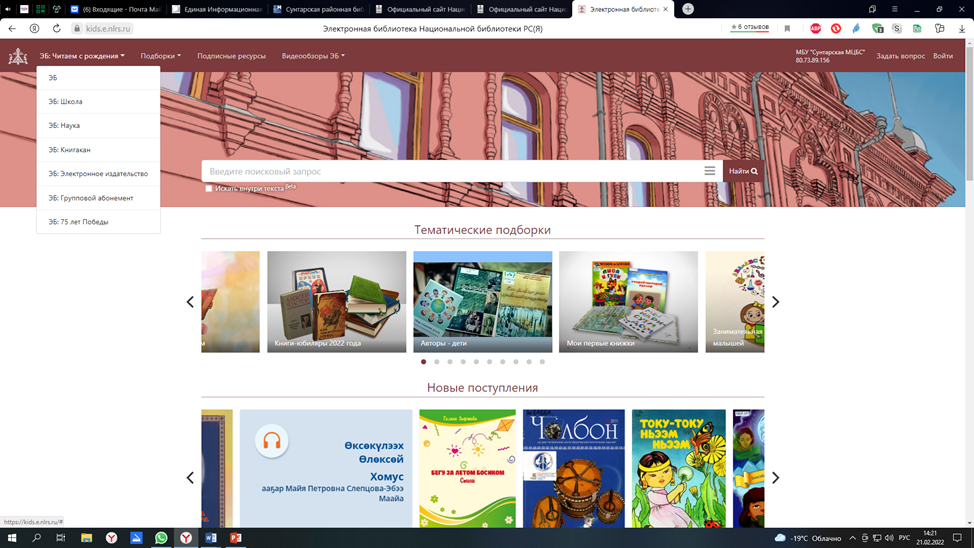 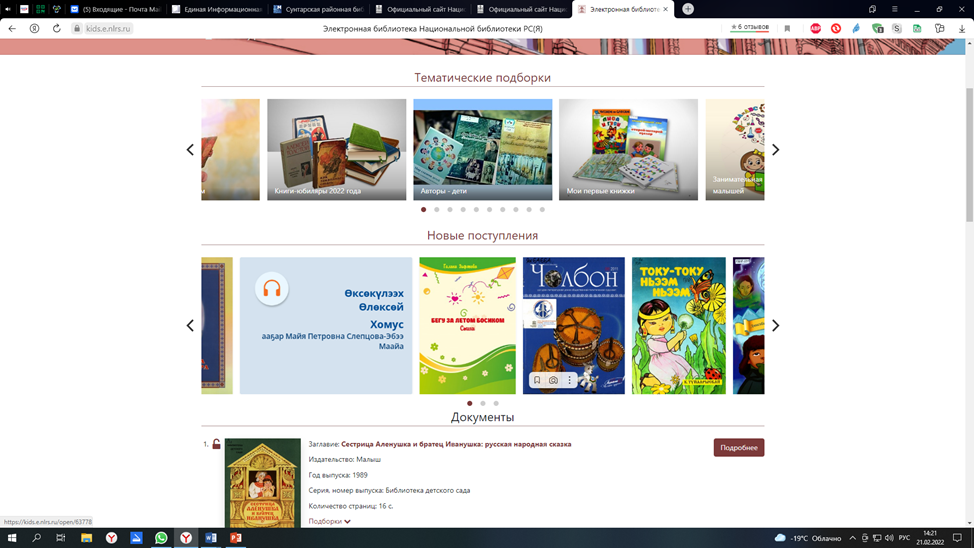 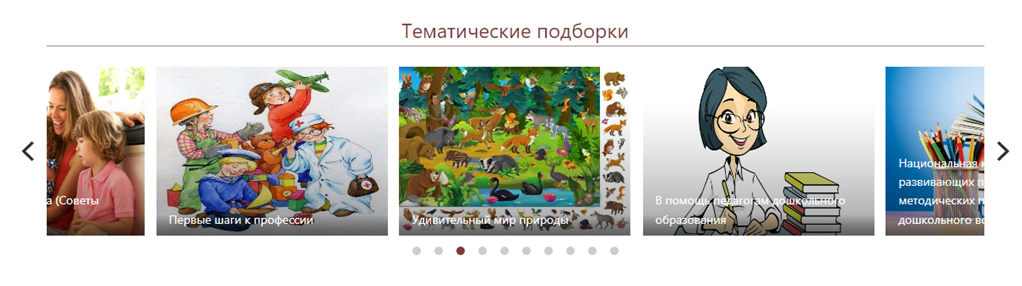 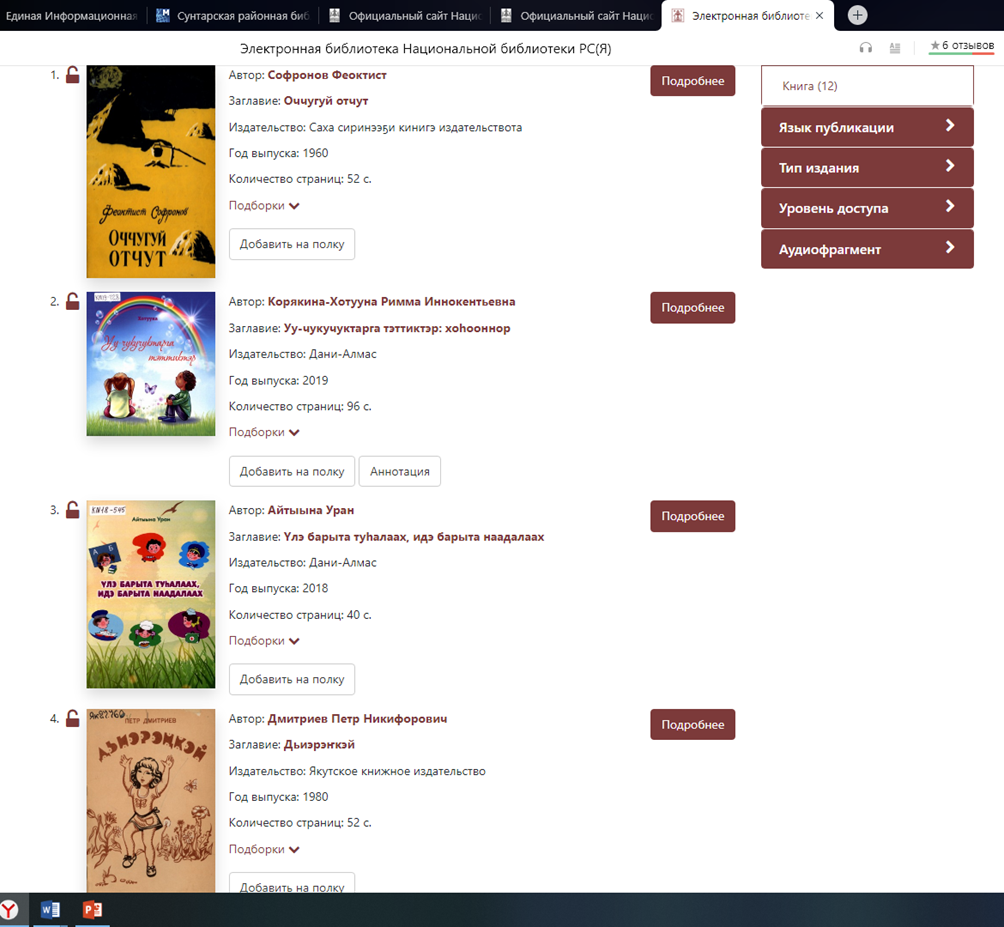 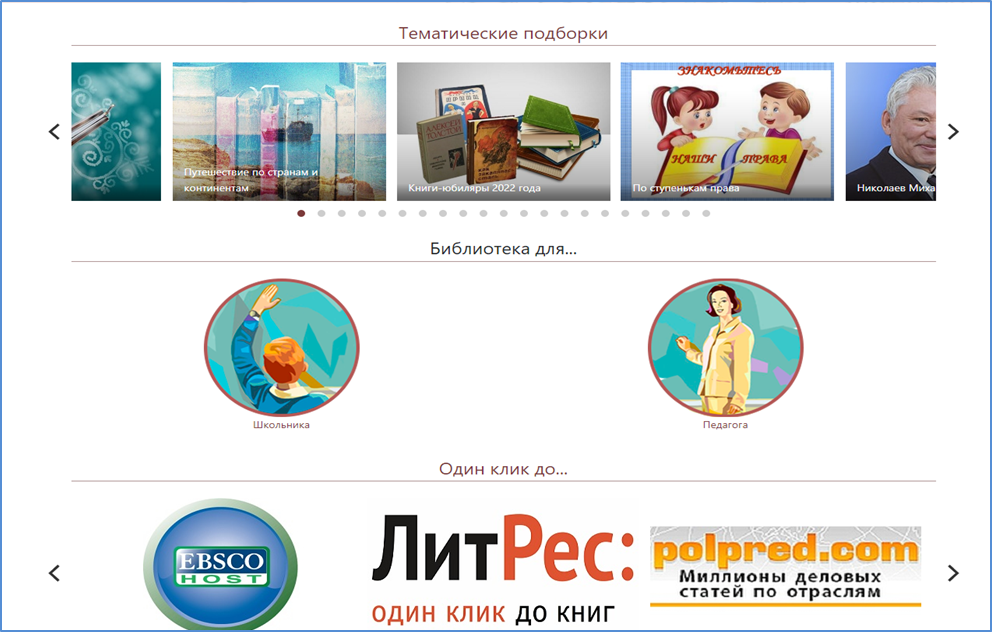 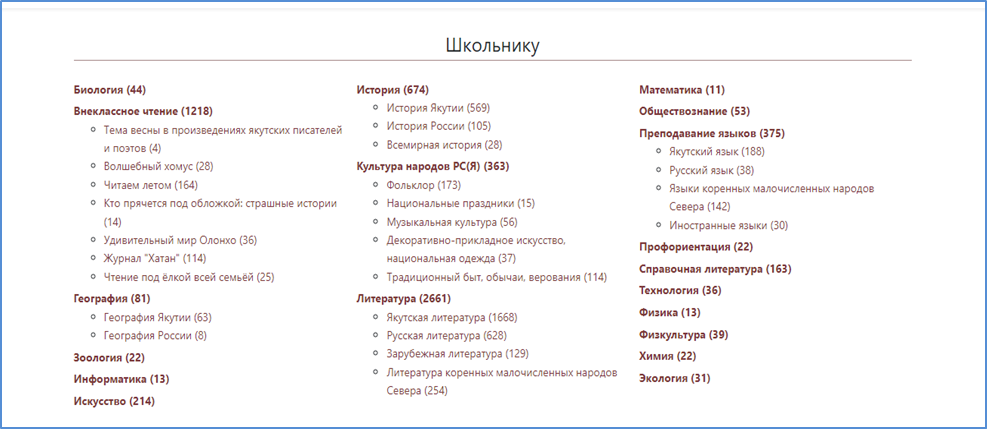 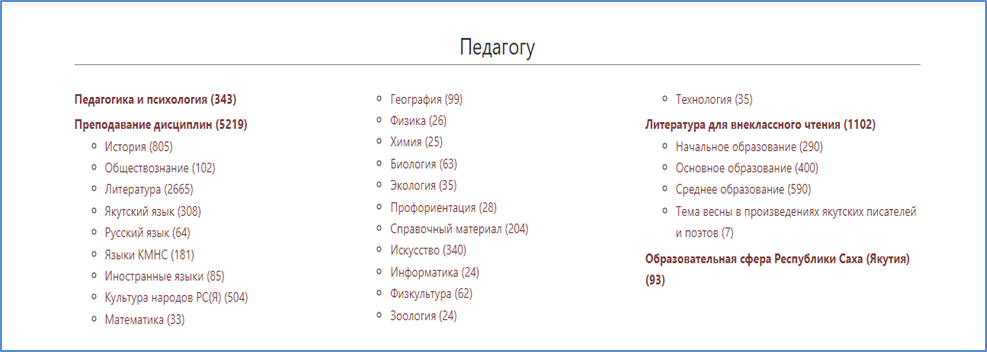 15 современных книг для подростков
Эти книги помогут подросткам улучшить отношения с родителями и друзьями, разобраться с чувствами и вдохновят на успех.

Что читать подросткам
Переходный период — непростое время, когда ребёнок ищет своё место в мире, переживает бурю эмоций, наблюдает за изменениями в теле и взрослеет. Интересные для подростков книги читаются залпом и дают ответы на волнующие жизненные вопросы. Это отличный шанс познакомиться с мировой литературой во всём её многообразии.
Вот несколько категорий книг для современных подростков на разные случаи жизни. Их точно стоит прочитать, чтобы открыть что-то новое о любви, дружбе, успехе и достижениях, учёбе и отношениях с родителями. 
Книги, которые помогут подросткам найти друзей
«Искать друзей» — понятие субъективное. Но наверное, каждому подростку хочется, чтобы рядом был надёжный и верный товарищ, с которым и в огонь, и в воду. Вот три интересные книги для подростков, которые преподают уроки о дружбе и заставляют задуматься — а что же это на самом деле? 
Книги, которые помогут пережить первую любовь
Бабочки в животе в первый раз — волнительно, страшно и радостно. Справиться с нахлынувшей волной чувств помогут книги — в тексте подросток сможет найти себя, понять, что это нормально, и сделать выводы. А ещё читать книги про первую любовь невероятно увлекательно — легко ассоциируешь себя с героями. Вот список трёх популярных подростковых книг на эту тему.
Книги, которые помогут подростку полюбить учиться
В переходный период с учёбой могут возникать трудности. Подростку и так приходится справляться с тонной новых ощущений и эмоций, переживать взлёты и падения — какие уж тут уроки. Но и тут на помощь приходит современная литература для подростков, которая не поучает и не читает нотации, а мягко рассказывает про то, что учёба тоже бывает классной.  
Книги, которые помогут подростку добиться успеха
В современной молодёжной культуре бытует мнение, что успех, слава и деньги приходят мгновенно. Это внушает восприимчивым подросткам ложные иллюзии. Вот список трёх подростковых книг, которые рассказывают, что на пути к мечте могут быть и трудности — но их можно преодолеть
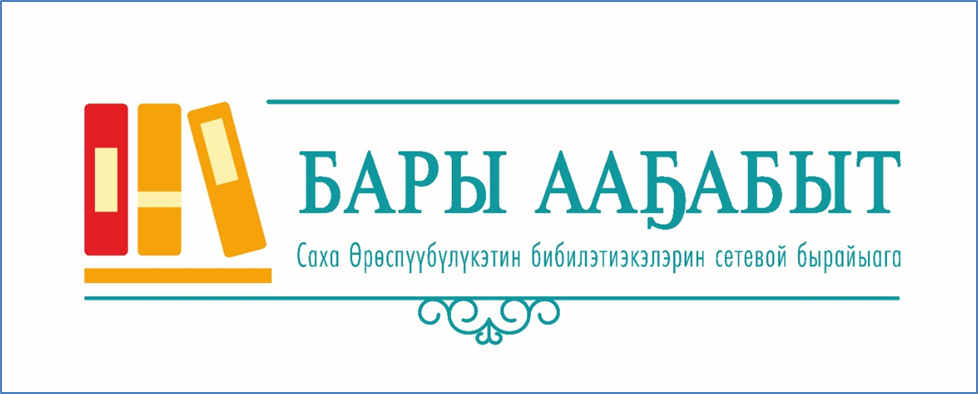 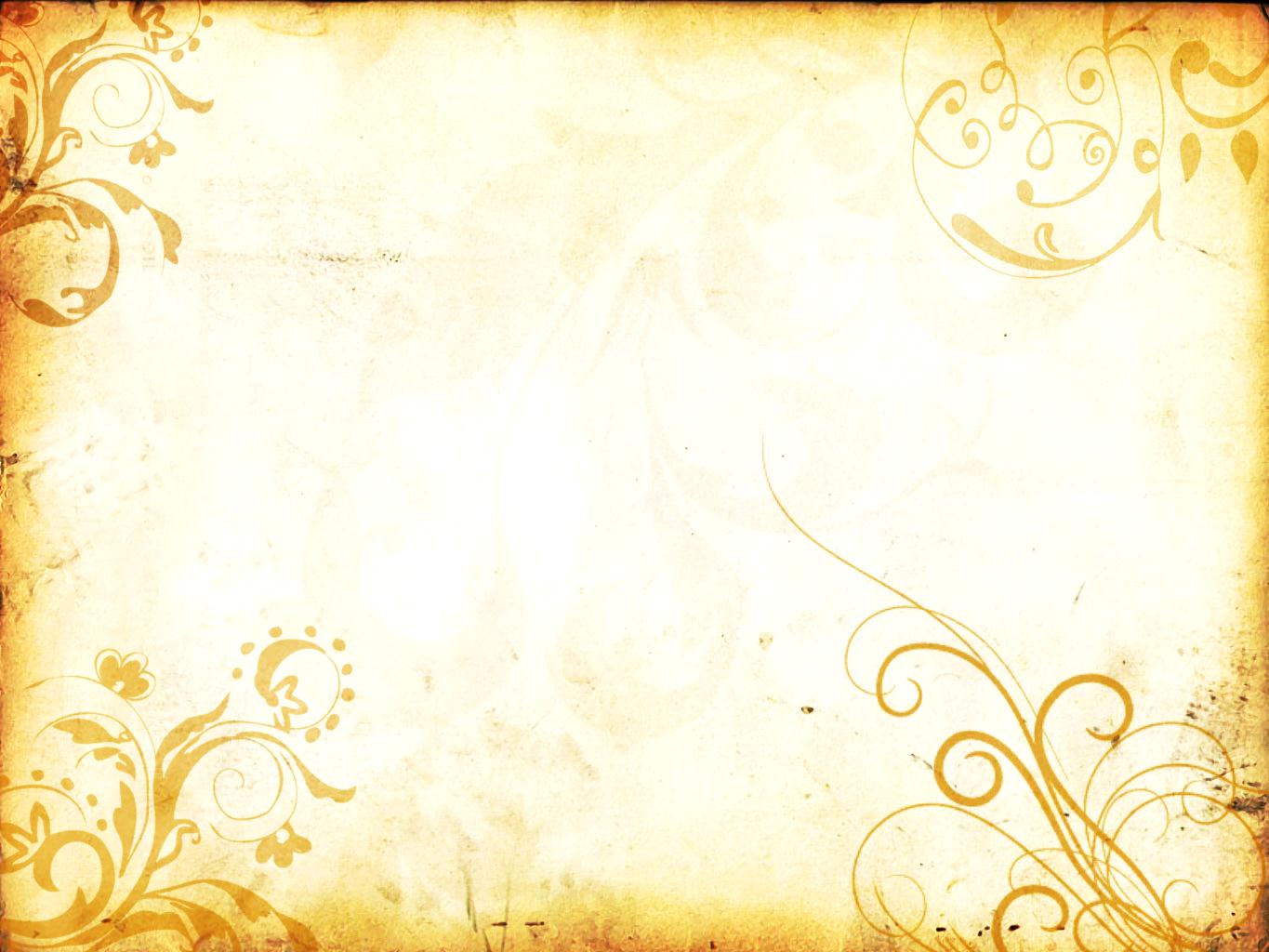 Сунтаардааҕы оҕо библиотеката«Ааҕаллар оҕолор» бырайыак
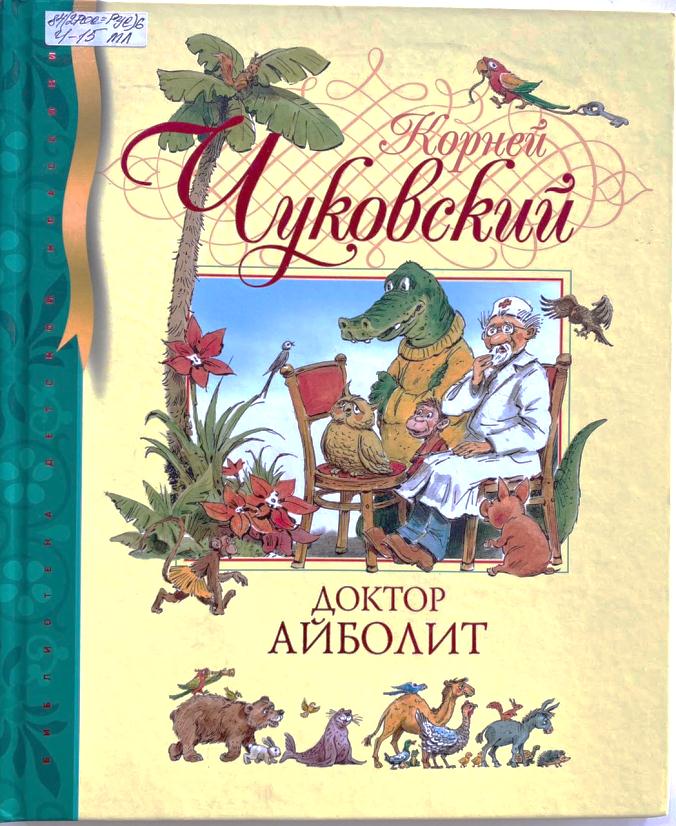 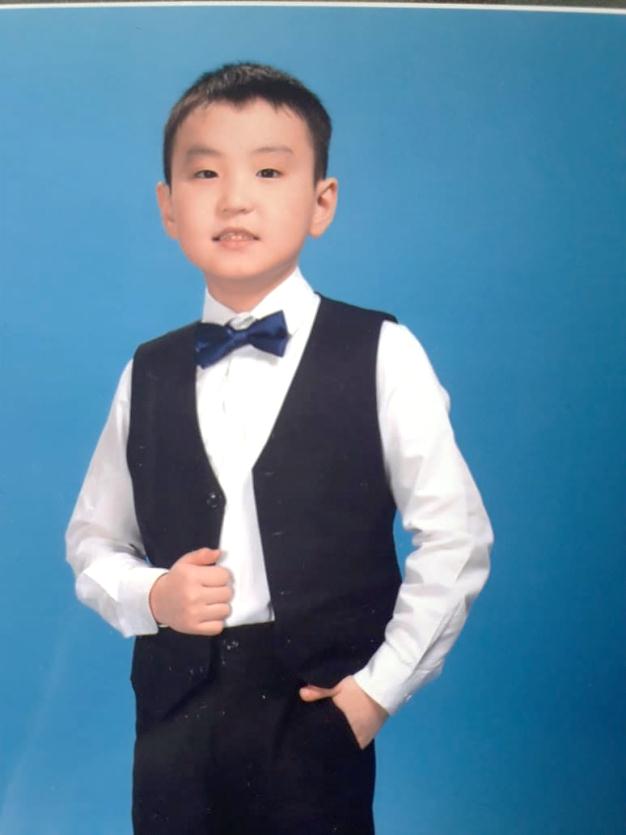 Кристиан Антонов
10 саастаах
Аһаҕас эфир 
@suntardbibl
15.04.2021c. 19:00ч.
«Сунтаардааҕы оҕо библиотеката»«Ааҕаллар оҕолор» бырайыак
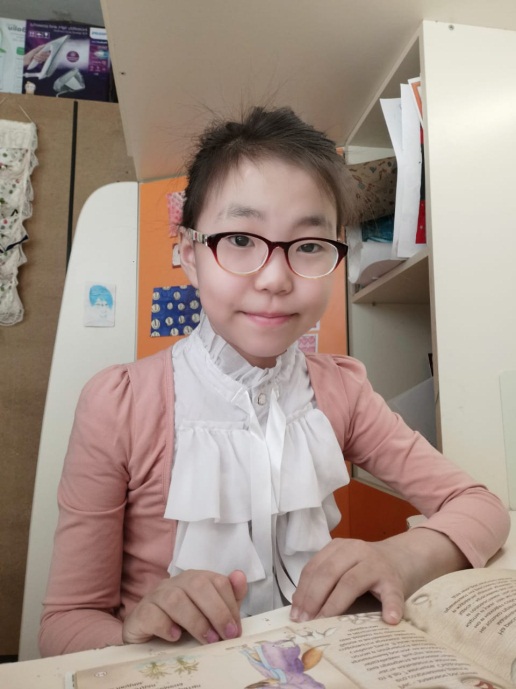 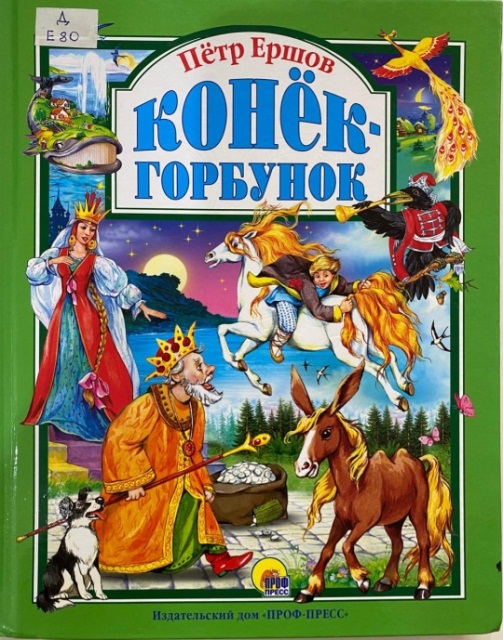 Аһаҕас эфир
@suntardbibl
27.05.2021c. 18.00ч.
Сандаара
9 саастаах
«Люди делятся на две категории: на тех, кто читает книги, и тех, кто слушает тех, кто читает. Лучше принадлежать к первым, я так полагаю». 

Бернар Вербер, французский  писатель, из книги  «Танатонавты»:
Спасибо за внимание